Extending the F2F Experience to Distance Learners
Evolving Best Practices for Distance LearningFace-to-Face
F2F Distance Learning
ATS is exploring Web-based alternatives that use audio and video conferencing with desktop sharing for F2F distance learning.
During the Winter of 2010 ATS gave me a Dimdim classroom that I used in two of my courses every Tuesday and Thursday night.
As we explored how best to use Dimdim, my students wrote reflections and suggestions in the Sakai discussion forum.
This presentation reviews the themes identified so far and presents best practices we evolved.
Obvious Advantages
Especially for working adults who have children at home, F2F distance learning has obvious advantages.
As one working mother wrote:I can keep my eye on my kids without the need for a babysitter and still have excellent access to the class: listening and watching Dr. Fred, participating with my colleagues, and observing the use of whiteboard and shared desktop is exactly as I were in the class. And the best part of all is that we don’t need to install any software to join, all we need is a browser to click and join.
Commuting Time Saved
Students appreciate saving time spent on long commutes. As one student expressed it:The hour I save in commuting is extremely precious!  I don't feel that I'm missing anything by not being in class, since I get to hear or see all of the questions, and I get to ask my own as well.
Another student put it more economically:I have been appreciating NOT using my EZPASS (and paying that bill), finding/paying for parking, filling up my gas tank several times a week, and the stress of dashing from southern DE right after work to barely make it to class on time.
Making a Difference In Kind
Not so obvious is the difference Dimdim causes behind the scenes. As one student expressed it:After two classes where Dimdim is being used, I can't imagine the class without it.  
Another student identified a new layer of interaction:It adds another layer of interaction to the time we are in the room.  It allows students to bring up points or issues that they think of while the Professor is talking, and because they are typed in, the Professor can then address the issue when it fits into the flow of the presentation.
Classroom Dynamics
How F2F Distance Learning Impacts Classroom Management
Channeling
The chat room opens up a new channel for students to communicate during class.
Multiple students can ask questions at once.
Students like how the chat queues their questions. Since we can "chat," Fred has answered every single one of my questions even though he's on campus and I'm at home in my study.  Chatting also makes me feel like I've gotten to know some of my classmates, even though we're not physically interacting.  I shall greatly miss the DimDim experience when my new classes start in February!  What a treat this has been.
Providing Equal Access
At first, F2F students felt disadvantaged. As one student stated:Overall I thought dimdim was easy to access and use.  I do feel like it is a little confusing holding a class at Pearson and online at the same time.  Since many students come to Pearson for help, they may feel like they are not able to get the help they need because of the dimdim class that is being held at the same time.
Happily we discovered how to solve this problem: F2F students can ask their questions in the Dimdim queue. 
Subgroups
Students like having multiple channels of conversation going that enable subgroups to have their own conversations going during class.
As one student said:This way students can ask other students questions related to something about our coursework that would not interrupt Dr. Hofstetter during class.  Sometimes there are a lot of small quick questions that other students can answer for each other instead of pausing class to clarify something… Having sub groups can also differentiate learning for the students because everyone is on a different part of the "technology spectrum.“
As another student put it:One added benefit is that, through chat, students can carry on side conversations without taking up class time.
Multimedia Issues
Multimedia Logistics in F2F Distance Learning
What Should Be On Camera?
Some students maintain that it is the view of the instructor that makes them feel most present.
Others like a camera placement that provides a view of the class including the professor and all the students. As one student said:…that will really give remote users a feeling that they actually belong to the class.
Camera options: Built-in, Webcam, camcorder.
Reacting to the “mirror of Dimdim” one student said:Something as simple as holding up a handheld mirror to show the classroom made me feel more integrated.
Eliminating Audio Feedback
Unwanted and debilitating echo can happen if the microphone hears audio coming from speakers in the room because the sound feeds back through the microphone.
To avoid this, use headset mikes.
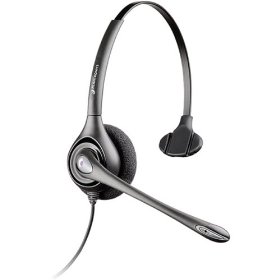 Best Practices for Instructors
Facilitating F2F Distance Learning
Internet Needs to Be Wired
Turn off wireless on the instructor’s computer so all the broadcast connections will be wired.
Otherwise, when connections are dropped, Dimdim hangs on the instructor station and needs to be rebooted.
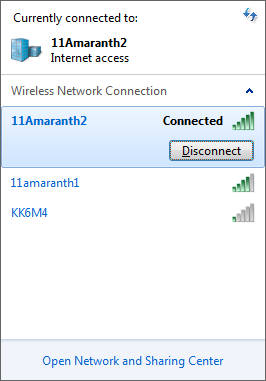 Multimedia Device Allocation
To avoid audio feedback, assign mics only to students properly equipped with headsets.
Try to show the F2F students occasionally on camera.
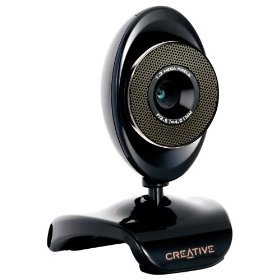 Notifications
The instructor needs a way to be notified if a major problem arises.
To help the instructor notice problems, it is a good idea if a student in the F2F classroom also tunes in to the virtual class.
This person needs to holler if there is a real problem. Don’t just raise your hand as one polite student did…
Keep Chat Visible
If the instructor chooses the option to share the desktop, the chat room can become hidden.
When the chat room is hidden, the instructor does not see what students are saying.
To solve this problem, when sharing the desktop, the instructor should arrange the windows to keep the chat channel visible.
Best Practices for Students
Attending Class via F2F Distance Learning
Coping with Glitches
Students need to know what to do if a glitch happens to freeze the video or audio.
If a glitch happens in Dimdim, the student should just hang in there because the Dimdim client persists through outages. 
Tell your students to check the Sakai chatroom for updates on the situation.
Note: No such glitches have occurred since we turned off the wireless radio in the instructor’s laptop.
Zooming
Students like how they can adjust the zoom to make the Dimdim window larger or smaller.
As one student reported:Just sat in on my first lecture through dimdim from my home.  I could hear Dr. Hofstetter perfectly and it was also visually clear. If there was something I couldn't quite read in small print, I would simply adjust my zoom and then zoom back in  if I wanted to write something on the chat wall.
To Record Or Not
Students would like to be able to review recorded classes, but we have encountered problems with Dimdim recording.
In the first recording we made, there was a 20 second gap between the audio and the video.
In the second recording we tried, the audio failed to record.
As one student put it:I just wish that DimDim could be recorded smoothly without any technical delay with the sound recording so that those who can't be there during the lesson both in the classroom  and online, can still watch it some other time. This is also useful if we want to review the lesson.
Wanting More Faculty to Do This
Students want more faculty to do this. As one student asked:…do you think Dim Dim, or a similar software, will be mandated for faculty to use for their classes?”
Another student put it this way:I can say I learned more from this course that I can really use than I have in many other classes. I honestly don't believe I would have benefitted more if I had been there. But it does take the desire and flexibility from the professor to do this and that's where there could be a problem… professors in other departments might not be willing to go the extra mile it takes to accommodate students who travel, play sports, work late, have open houses, tutor students, have families, etc. etc.
Yet another student said:I was definitely leery about the whole DimDim experience.  I wasn't sure what I'd be able to get out of class if I were just sitting at home, mute to the professor, instead of physically attending and getting to verbalize questions.  Several weeks in, I can't believe that more professors don't take advantage of this option!
Workflow
F2F Distance Learning Setup
Instructor Setup
Turn off wireless.
Connect wired Internet.
Connect cameras and headset/mike.
Connect projection device (if any)
Mirror displays (especially if sharing desktop)
Instructor Tips
Turn off the waiting area (ToolsSettings) if you want students to be able to come into your Dimdim without having to wait for you to acknowledge them to get in.
When sharing the desktop, arrange the screen so the instructor can see the chat.
Safari Issues
One student reported Safari freezing when she would close the browser window. She would then need to “force quit” Safari to use it further.
Later in the course, she discovered:I've found that if I "leave classroom" and then close the browser, there are no issues with safari. 
Safari must be 32-bit (for the time being) if you want to share the desktop without hanging.